Обобщённый педагогический опыттема: «Развитие творческих способностейпри включении игры в изодеятельность дошкольников»
Выполнила:
 воспитатель по ИЗО
МБДОУ ЦРР-ДС №43
«Колокольчик» п. Вольгинский
Ситникова Т.А.
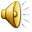 «…Нам по плечу любое дело
И если только захотим
Мы на клочке бумаги белой
Вам в красках мир изобразим!»
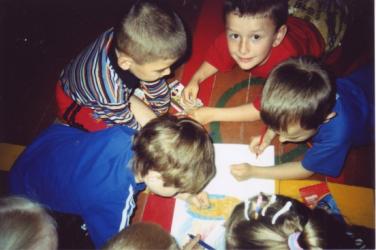 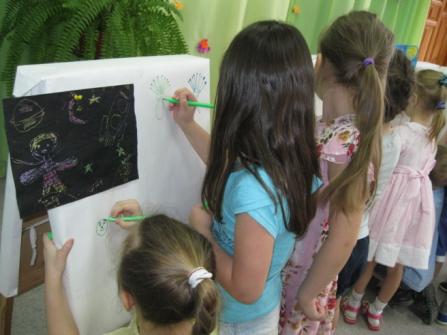 Цель:
раскрыть и развивать творческие способности и задатки, заложенные в ребенке, через игру.
				Гипотеза:
можно предположить, что творческие способности дошкольника повышаются при включении игры в изодеятельность.
Задачи:
Знакомить детей с различными видами изобразительной деятельности.
Знакомить детей с многообразием художественных материалов и приемами работы с ними.
Развивать художественный вкус, фантазию, изобретательность, пространственность, воображение.
Развивать «чувство» цвета, формы, зрительную память, воображение.
Развивать у детей творческую активность и инициативу.
Развивать умение строить композицию, организуя смысловые и композиционные связи между изображаемыми предметами.
Формировать устойчивый интерес к изобразительной деятельности.
Воспитывать у детей чувство прекрасного, 
	умение видеть красоту в окружающем мире.
Формировать умение работать в коллективе.
Работа с детьми
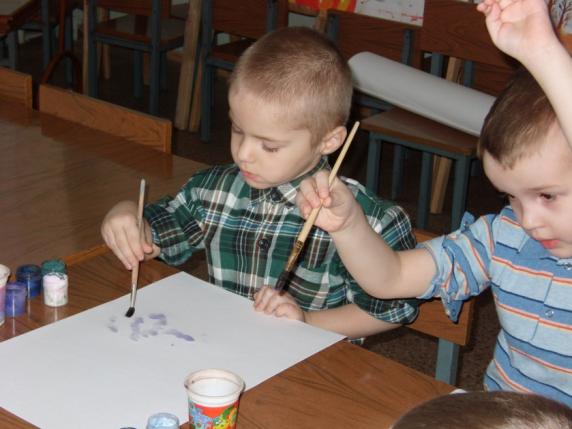 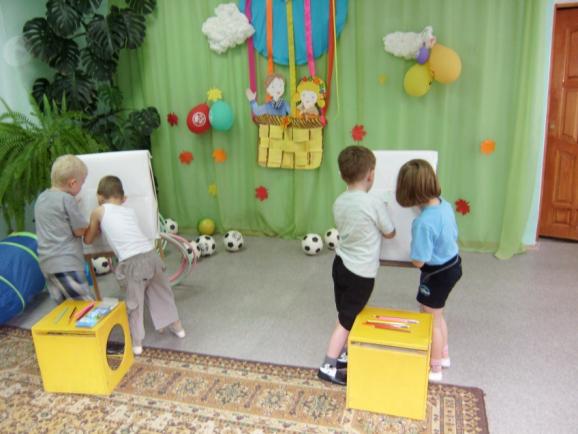 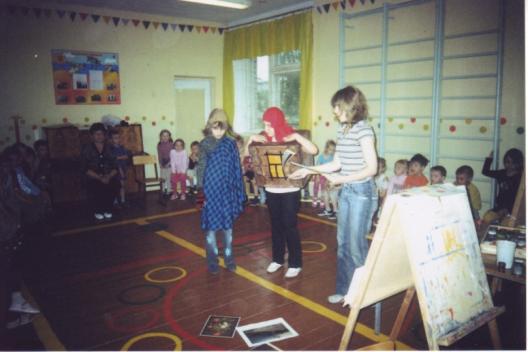 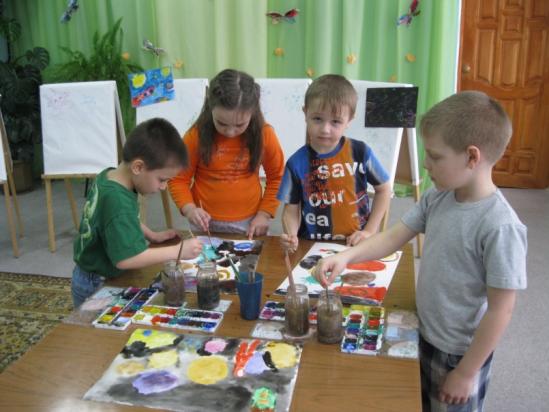 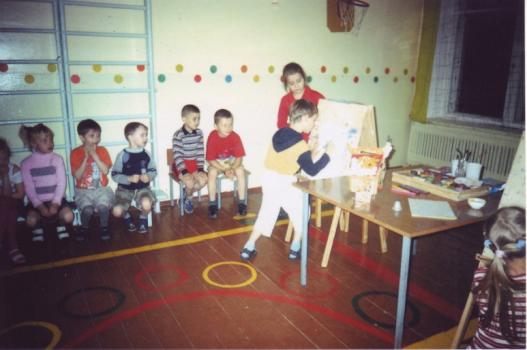 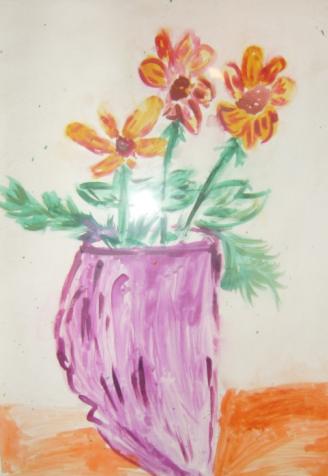 Творчество детей
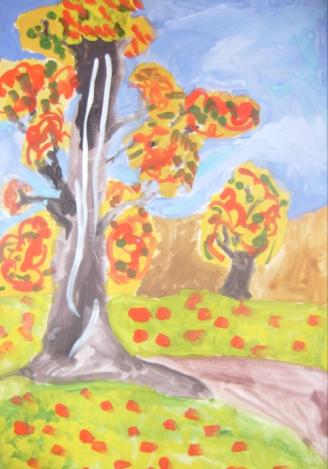 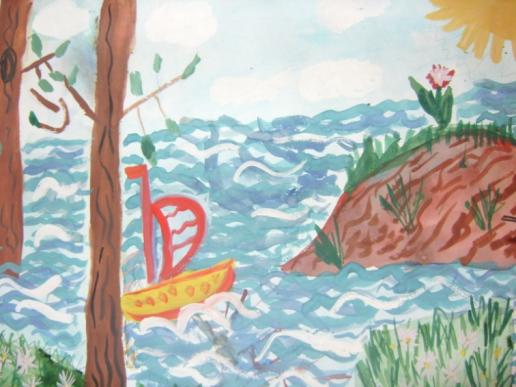 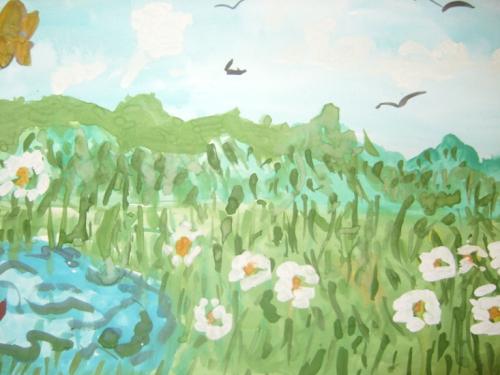 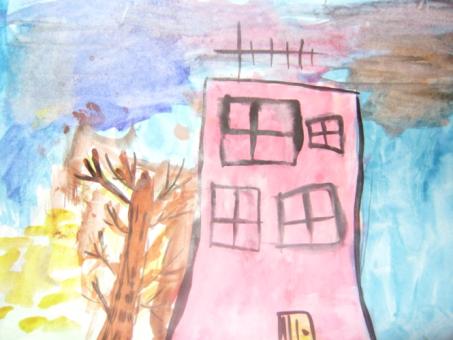 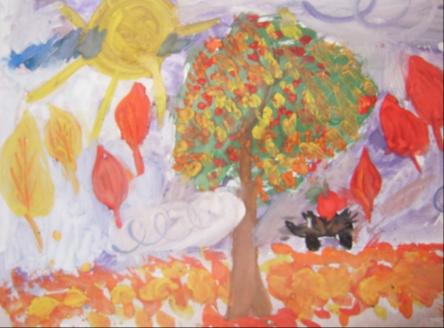 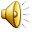 Сотрудничество с коллегами:
консультации
опыт работы
Участие педагогов в игровых мероприятиях
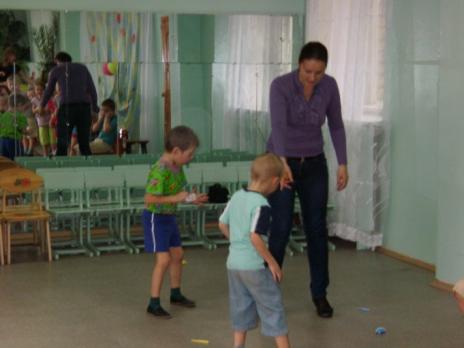 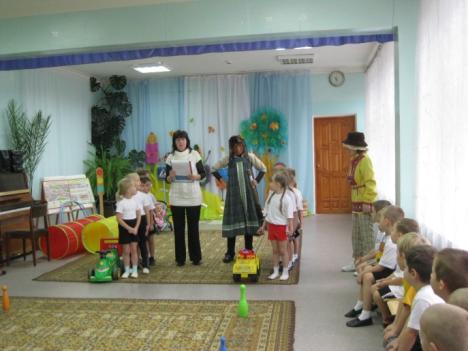 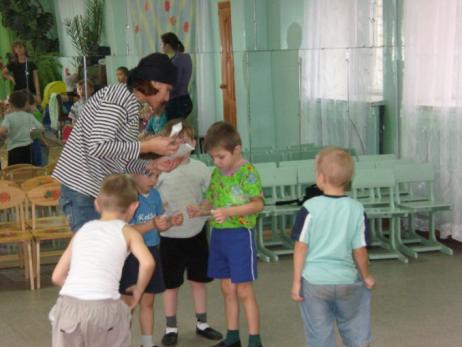 Взаимодействие с родителями
Участие родителей в мероприятиях
Консультации, беседы, выставки
Совместные выставки рисунков
«Рисуем вместе»
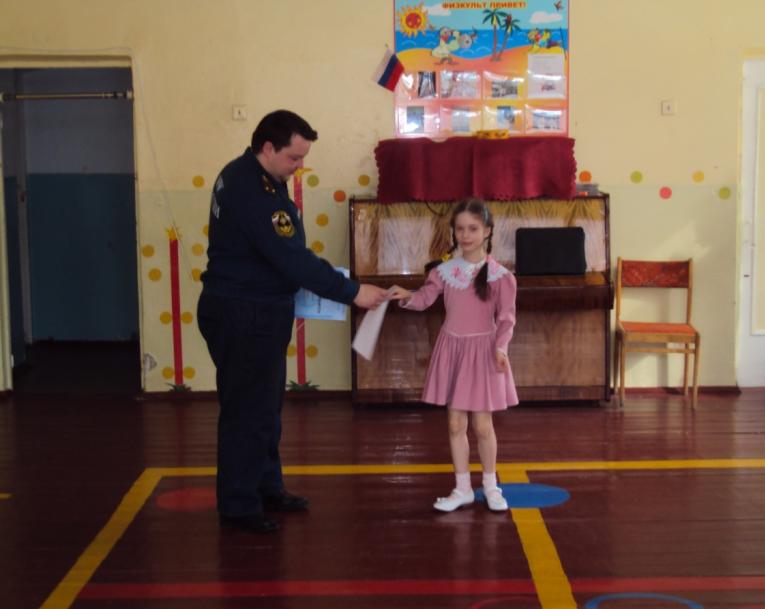 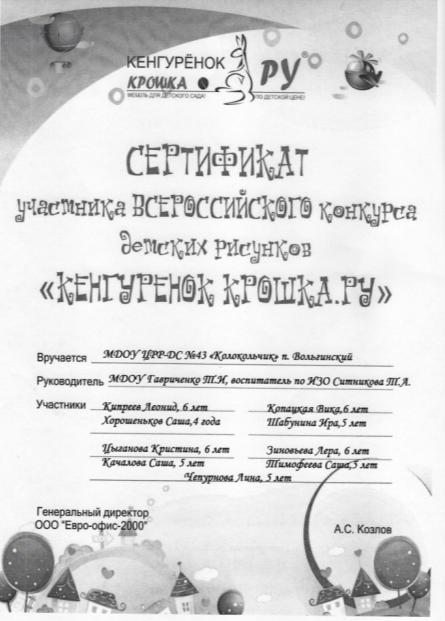 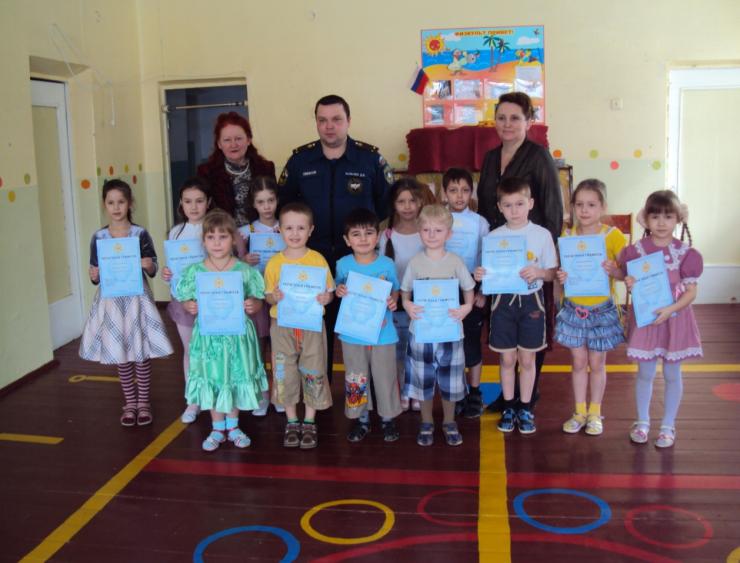 Спасибо 
					
					за 
	
							внимание